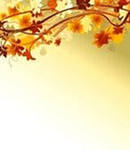 ИЗЛОЖЕНИЕ
НАСТОЯЩИЕ ТОВАРИЩИ.
3 КЛАСС
 РУССКИЙ ЯЗЫК 
ШКОЛА РОССИИ
В классе за одной партой сидели мальчик и девочка. Мальчика звали Вовой ,а девочку- Аней. Аня часто болела. Вова помогал ей учить уроки.
    Раз Аня поранила ногу. Она не могла ходить. Вова на санках повёз её в школу. Ребята сначала смеялись над мальчиком, а потом сами стали помогать ему. Через месяц Аня была здорова.
Кто сидел за одной партой?
Как звали ребят?
Почему Вова помогал Ане?
Что случилось с Аней?
Как поступил Вова?
Как  поступили ребята?
В классе за одной партой сидели мальчик и девочка. Мальчика звали Вовой ,а девочку -Аней. Аня часто болела. Вова помогал ей учить уроки.
     Раз Аня поранила ногу. Она не могла ходить. Вова на санках повёз её в школу. Ребята сначала смеялись над мальчиком, а потом сами стали помогать ему. Через месяц Аня была здорова.
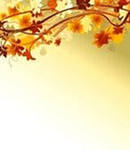 ПРЕЗЕНТАЦИЮ ПОДГОТОВИЛА
УЧИТЕЛЬ  НАЧАЛЬНЫХ КЛАССОВ
ГБОУ СОШ№1905 
Г.МОСКВА
Смирнова Н.А.